GEOS 28600
The science of landscapes:
Earth & Planetary Surface Processes
Lecture 4
Wednesday 15 January 2020
Different worlds show similar behavior in gravity-topography ratio (“admittance”)as a function of wavelength
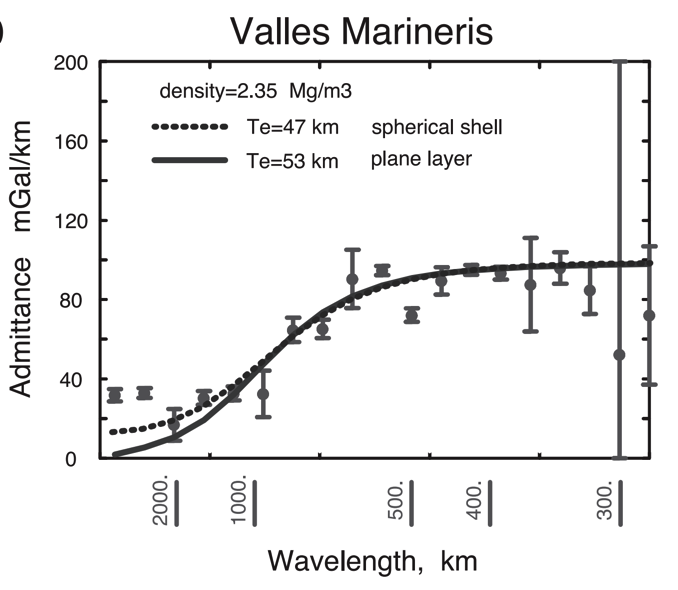 2πGρΔz
Moon
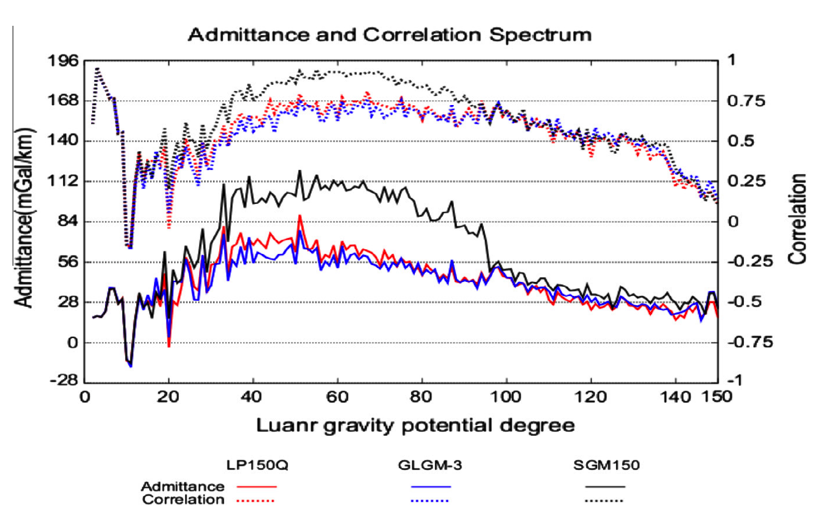 Mars
Admittance is sometimes calculated using “Bouguer gravity”, gravity that
has been corrected for mass of topography
In this course we only use “free-air gravity” (uncorrected for topography).
How is topography supported?
WRAP-UP TRUE POLAR WANDER FROM LECTURE 1

REVIEW REQUIRED READING (CHAPTER 2 IN MELOSH)
_____________________________________________________________

EXPECTATIONS AND OBSERVATIONS: BOUGUER GRAVITY EQUATION, GRAVITY-TOPOGRAPHY CORRELATION, ADMITTANCE
	
MECHANISMS: AIRY ISOSTASY, FLEXURE 
(MEMBRANE STRESSES)

APPLICATIONS: DENSITY/POROSITY; INFERENCE OF BURIED OCEANS; STRENGTH  HEAT FLOW  THERMAL HISTORY
Airy isostasy (floating)
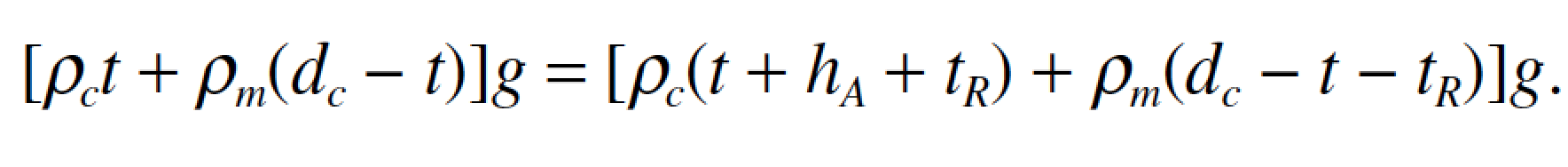 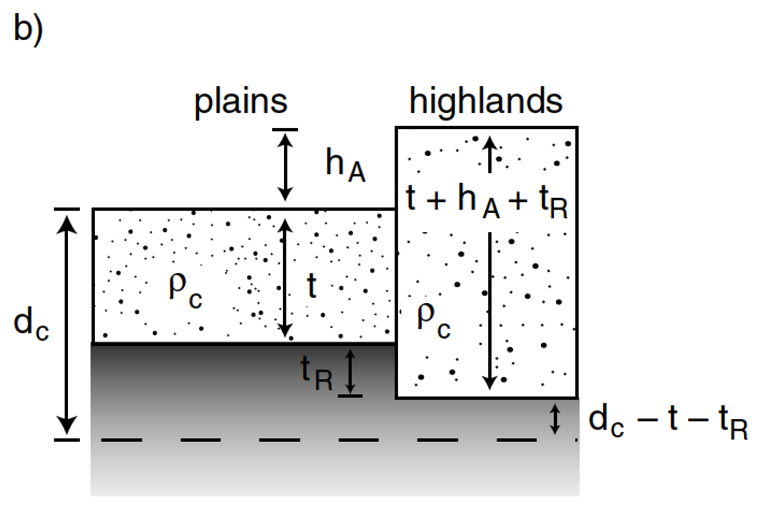 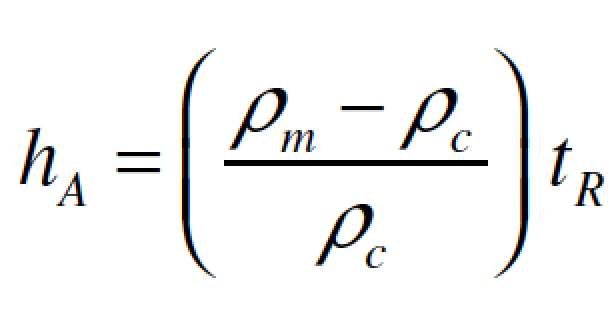 Free-air gravity anomaly is negligibly small for loads small compared to planet radius
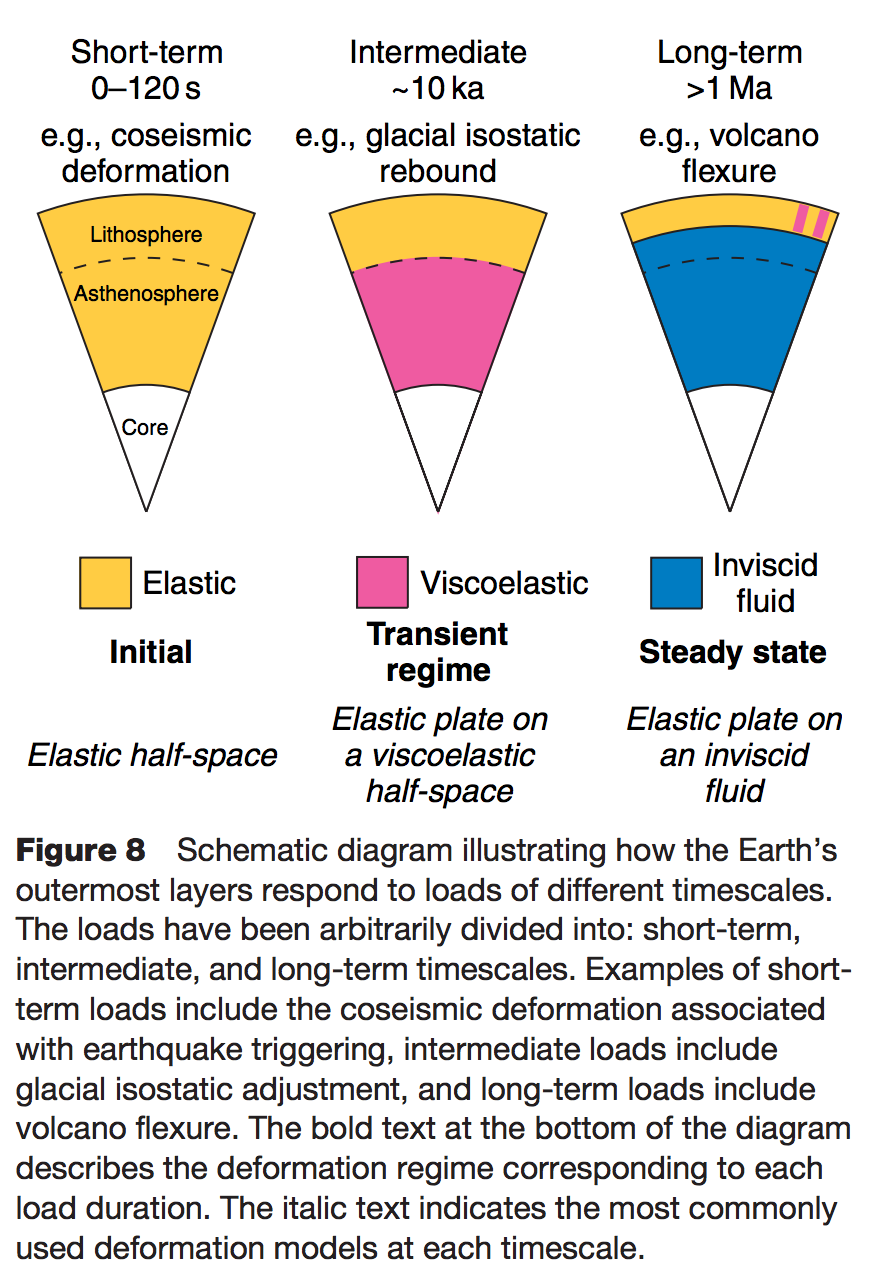 Definition of the lithosphere
elastic lithosphere 
– supports loads over geologic time

separate from:

seismic lithosphere – permits earthquakes

thermal boundary layer
layer that is conductively affected
by the cold boundary condition of 
the planet’s surface
Watts, in Treatise on Geophysics
(1st edn.), 2007
Lithosphere: strength versus depth
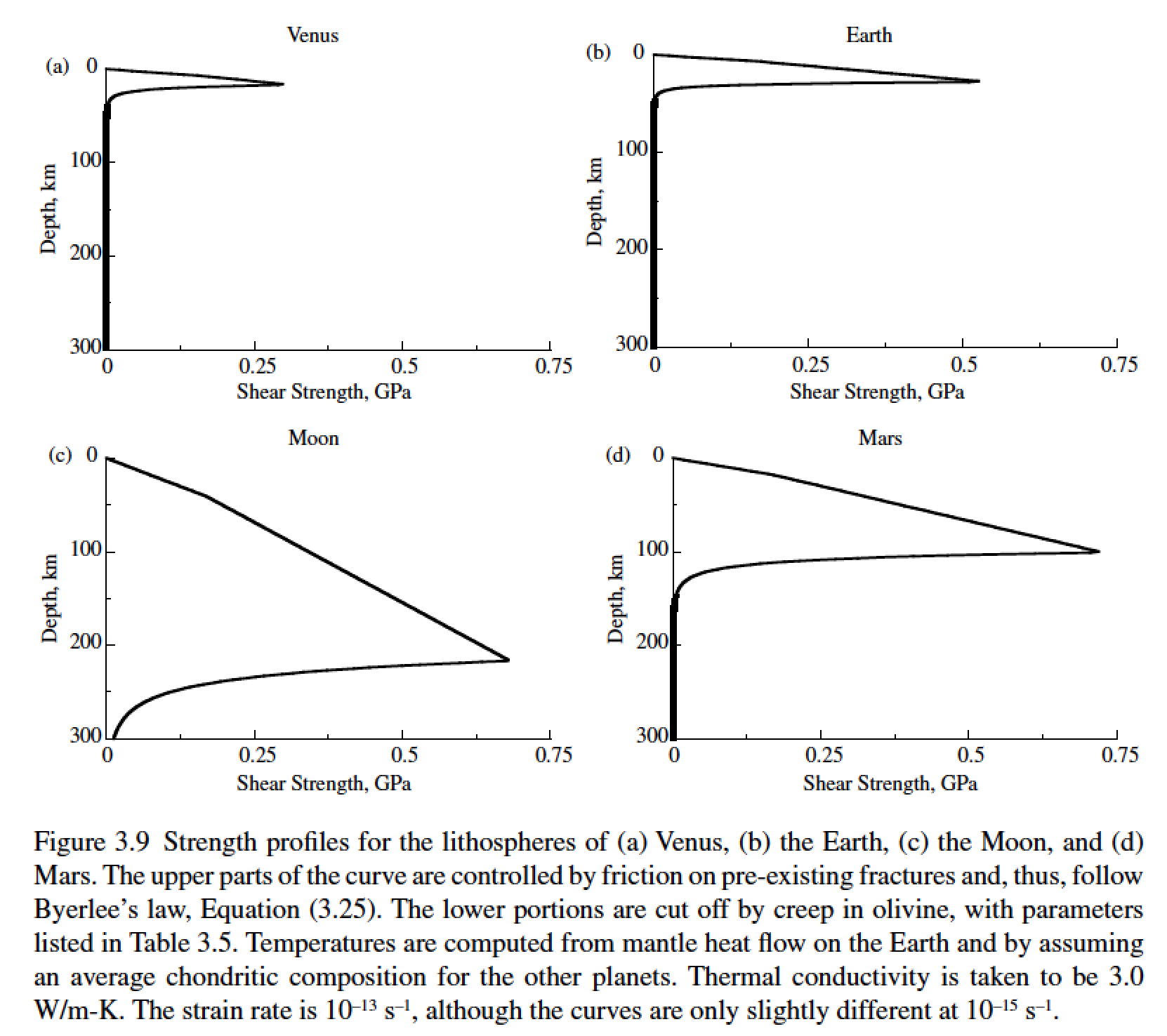 g=9.8 m s-2
g=8.9 m s-2
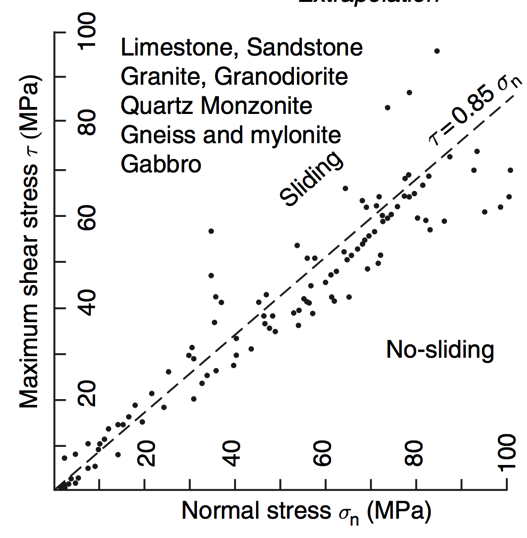 g=1.6 m s-2
g=3.7 m s-2
Byerlee’s law
stiffness (Pa, N m-2)
Young’s modulus
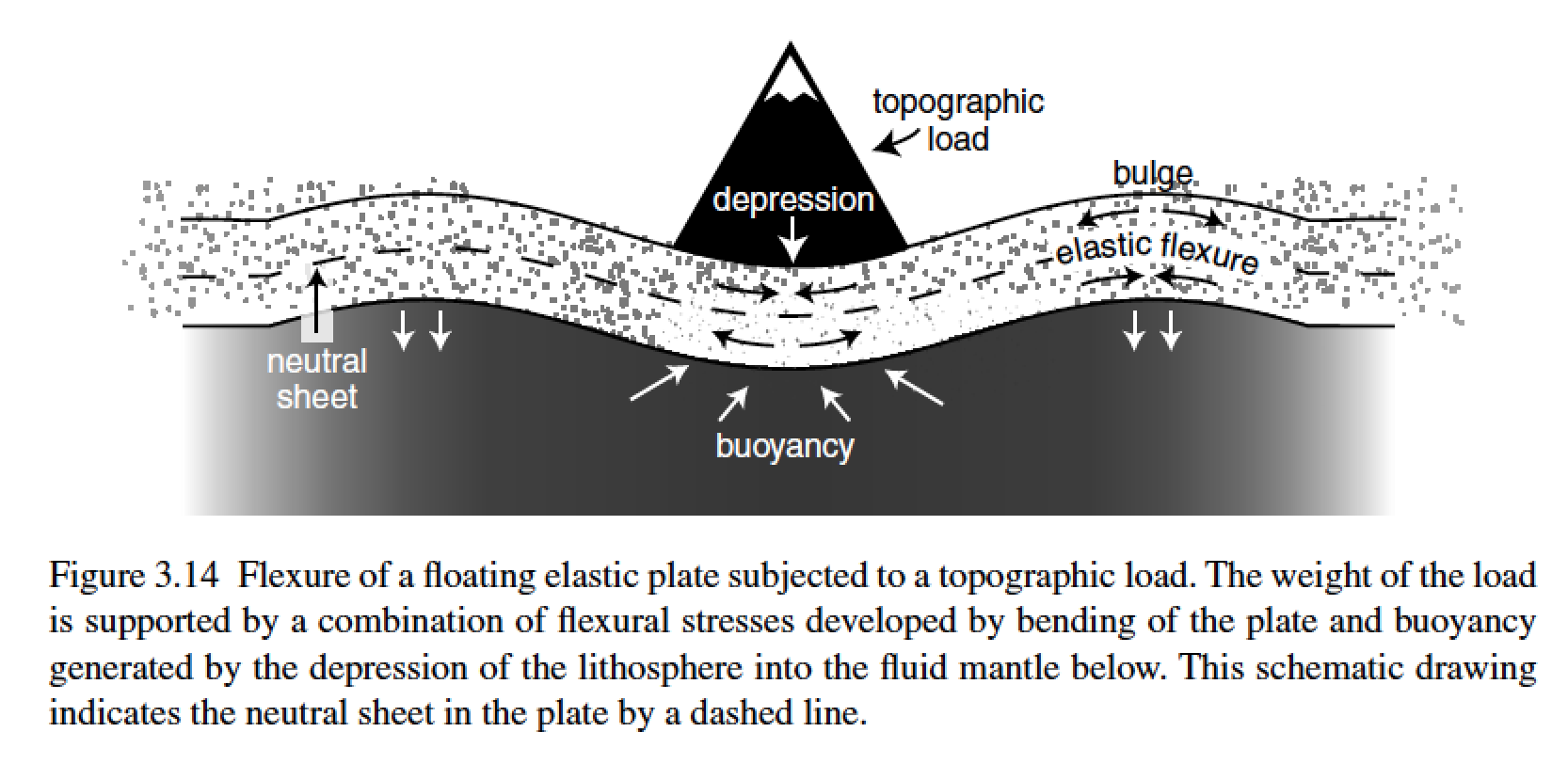 elastic thickness (m)
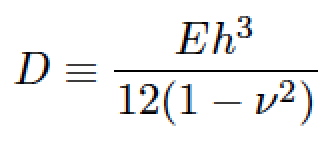 Poisson’s ratio (0.25 – 0.33, dimensionless)
flexural rigidity (N m)
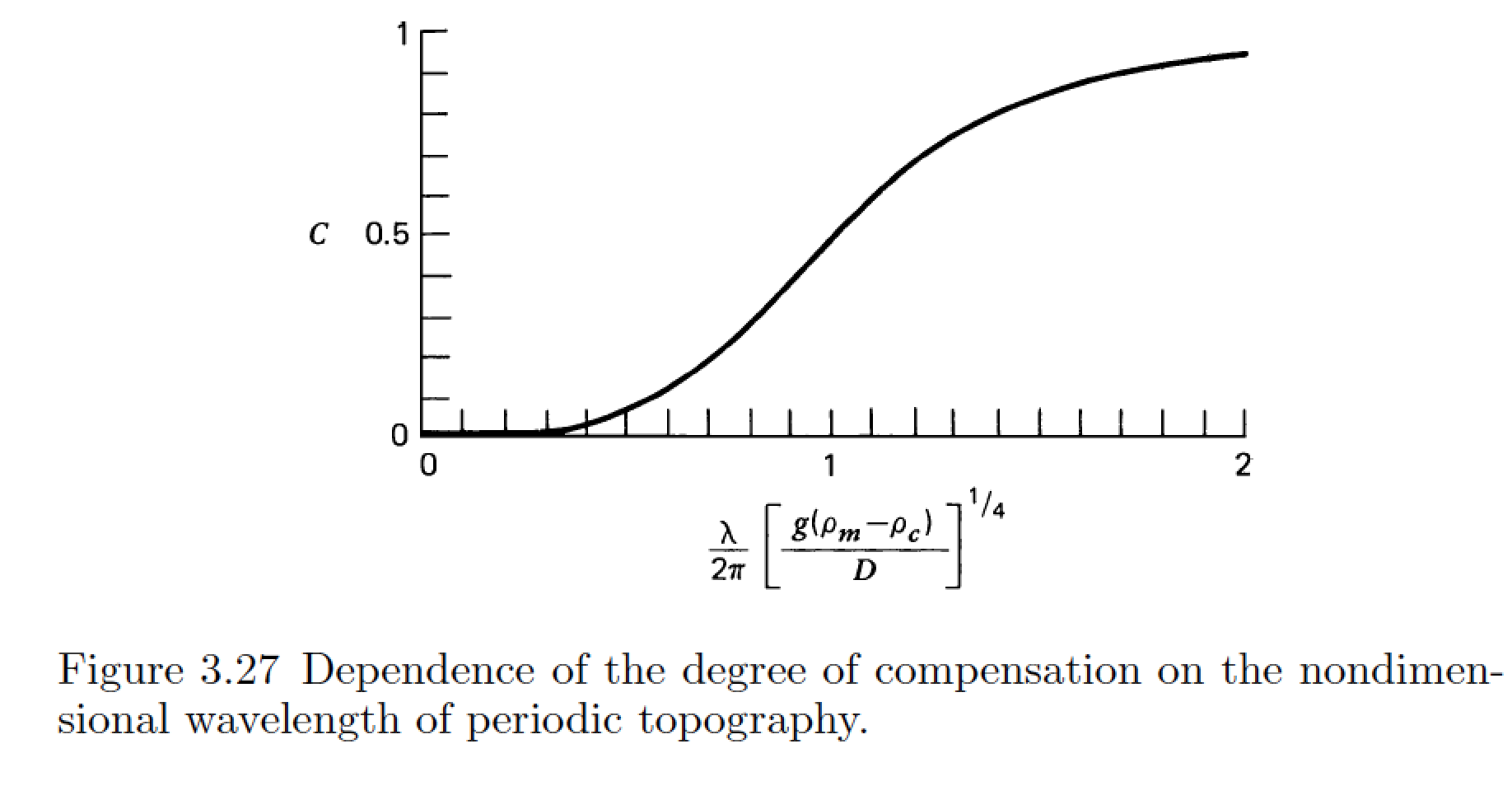 Compensation curves
can be used to constrain
D
compensation, c
wavelength (m)
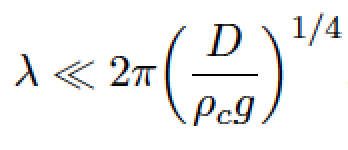 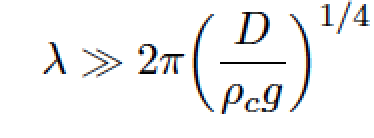 m = [ (kg m s-2)/(kg m-3 × m s-2) ]1/4
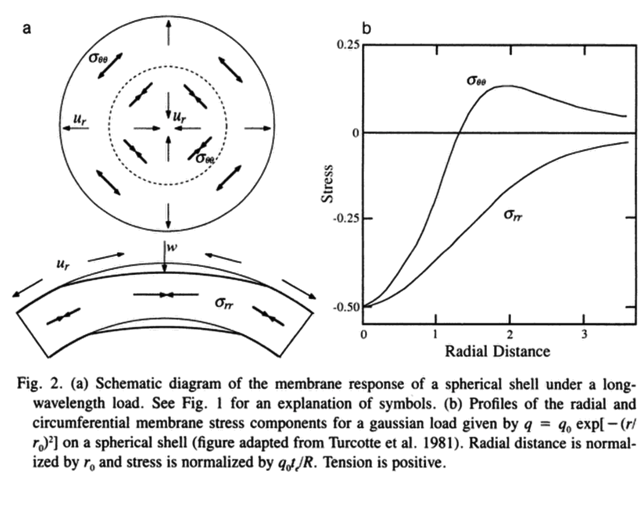 A different technique is needed for loads with wavelength comparable to the radius of the planet(consider membrane stresses)
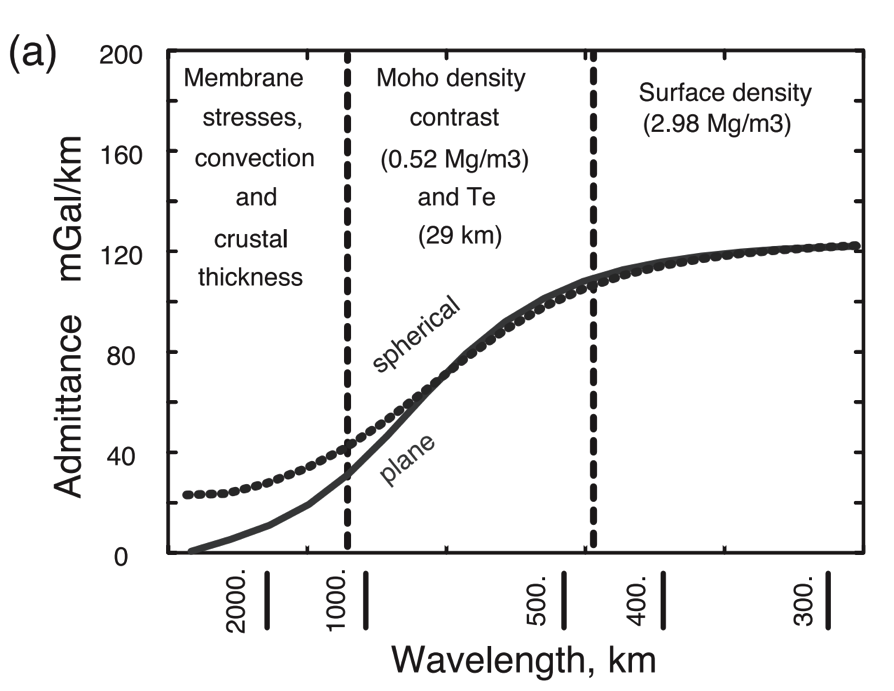 Banerdt et al., ch. in 
Kieffer et al. (eds). “Mars”, 1992
McKenzie et al. EPSL 2002
Membrane support example: Tharsis (volcanic province) load on Mars
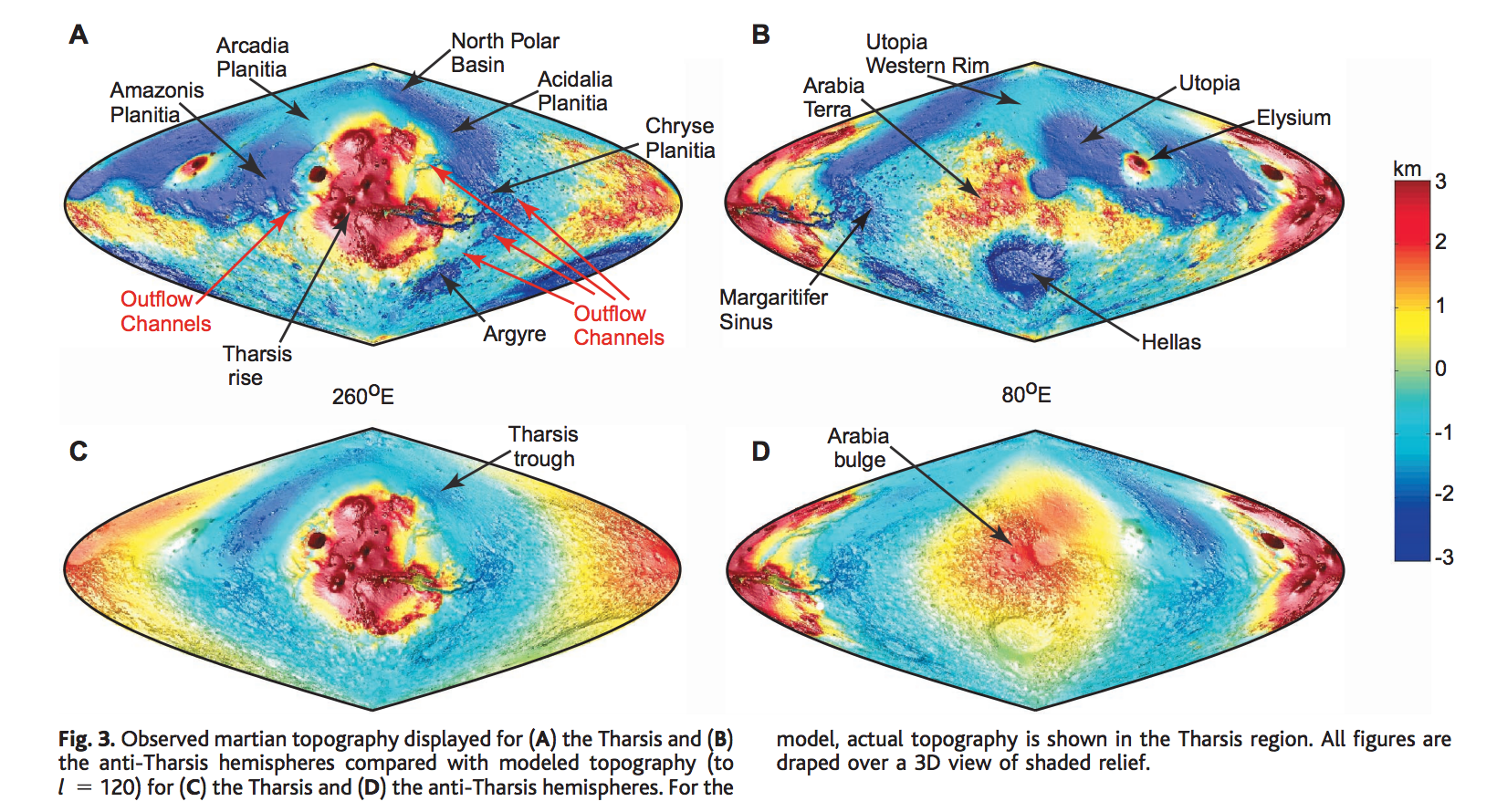 Phillips et al. Science 2001
How is topography supported?
WRAP-UP TRUE POLAR WANDER FROM LECTURE 1

REVIEW REQUIRED READING (CHAPTER 2 IN MELOSH)
_____________________________________________________________

EXPECTATIONS AND OBSERVATIONS: BOUGUER GRAVITY EQUATION, GRAVITY-TOPOGRAPHY CORRELATION, ADMITTANCE
	
MECHANISMS: AIRY ISOSTASY, FLEXURE 
(MEMBRANE STRESSES)

APPLICATIONS: DENSITY/POROSITY; INFERENCE OF BURIED OCEANS; STRENGTH  HEAT FLOW  THERMAL HISTORY
Thermal history of Mars
heat flow (W m-2)
depth(m)
Base of elastic lithosphere corresponds to T ~ 550-600 C
(McNutt, JGR, 1984)
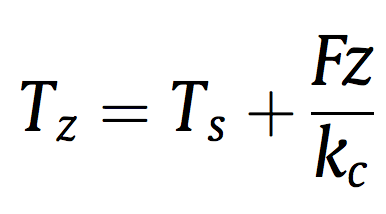 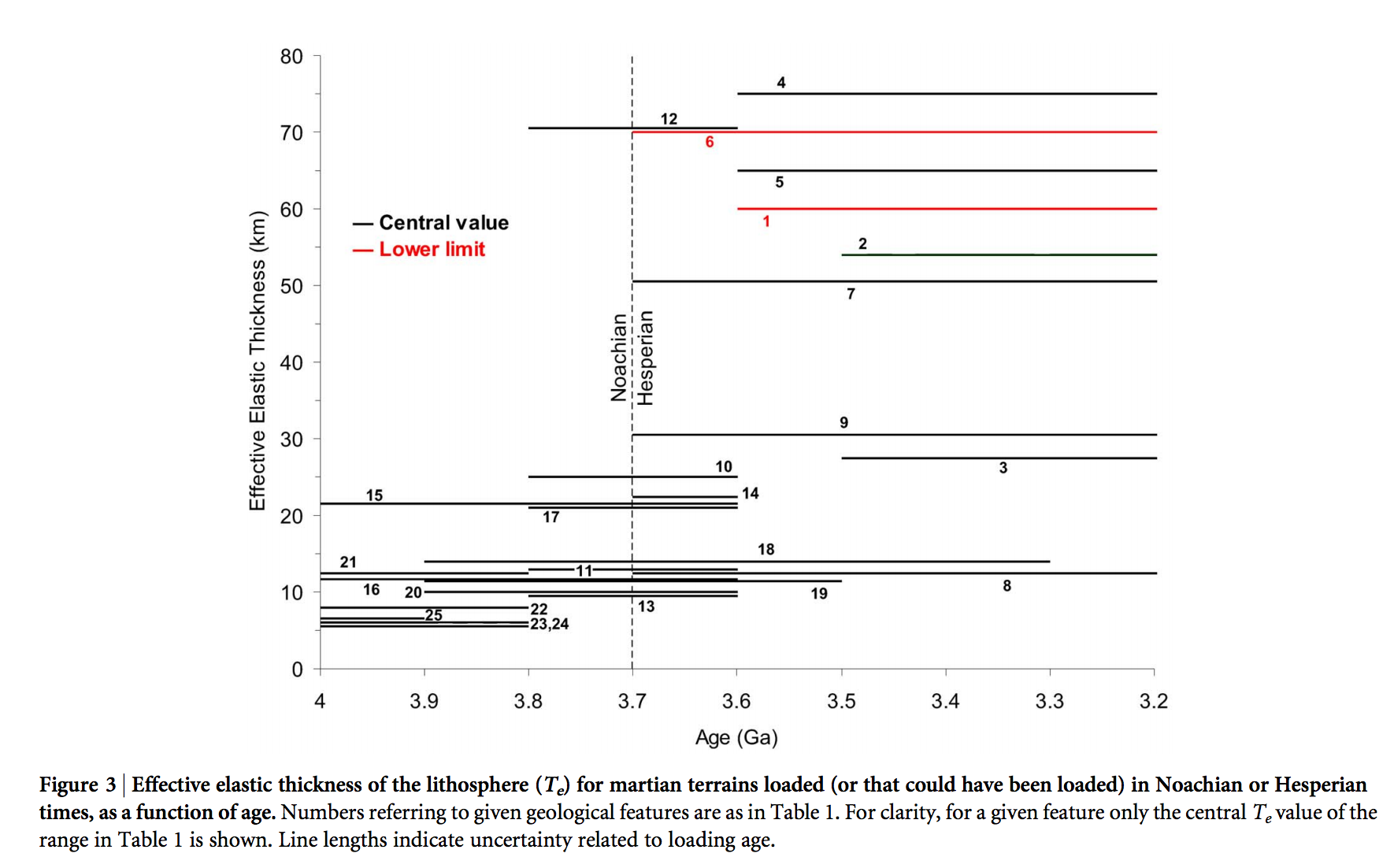 thermal
conductivity
(W m-1 K-1)
surface T(K)
Major reduction
in Mars’ geothermal
heat flow at around
the time that the 
surface was drying out.
Ruiz et al., Nature Scientific Reports, 2014
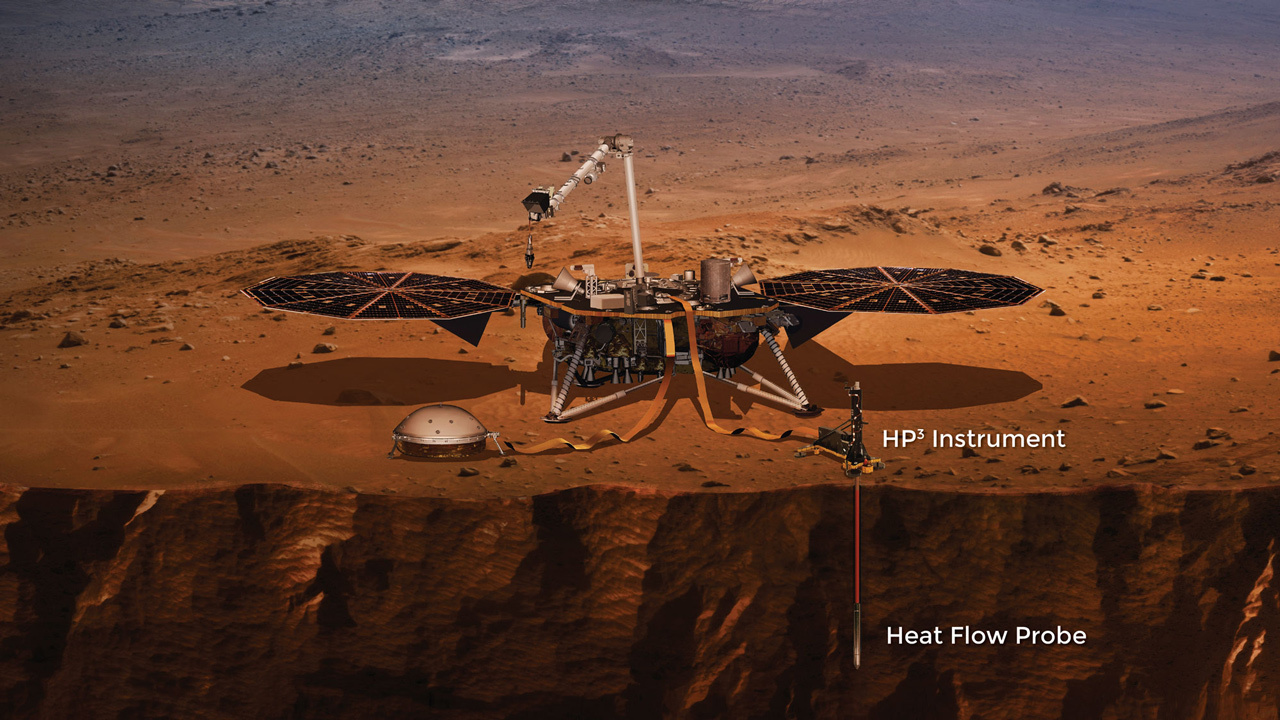 Inferring oceans on Europa
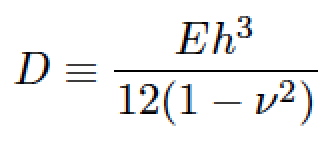 Hurford et al. Icarus 2005
Billings & Kattenhorn Icarus 2005
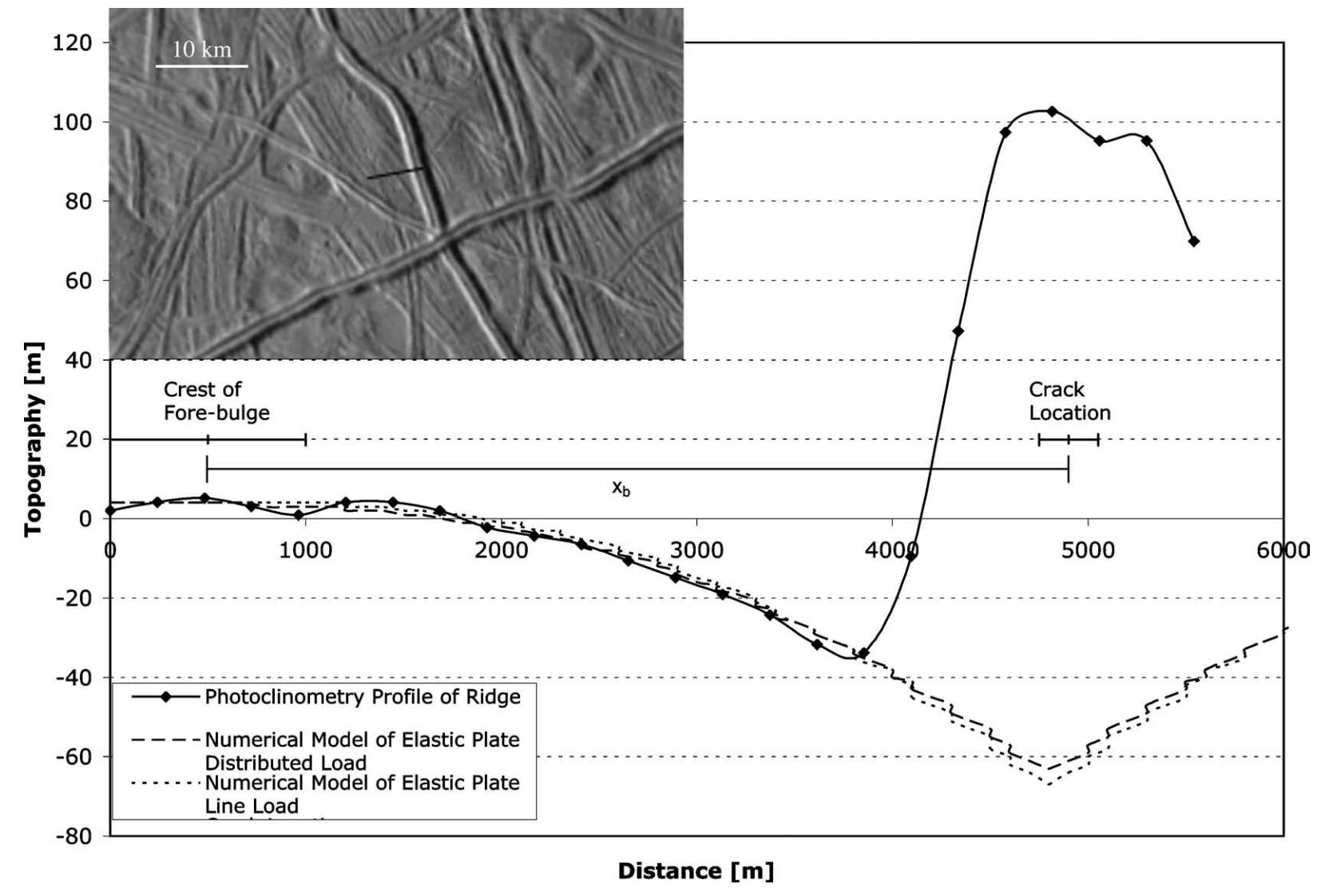 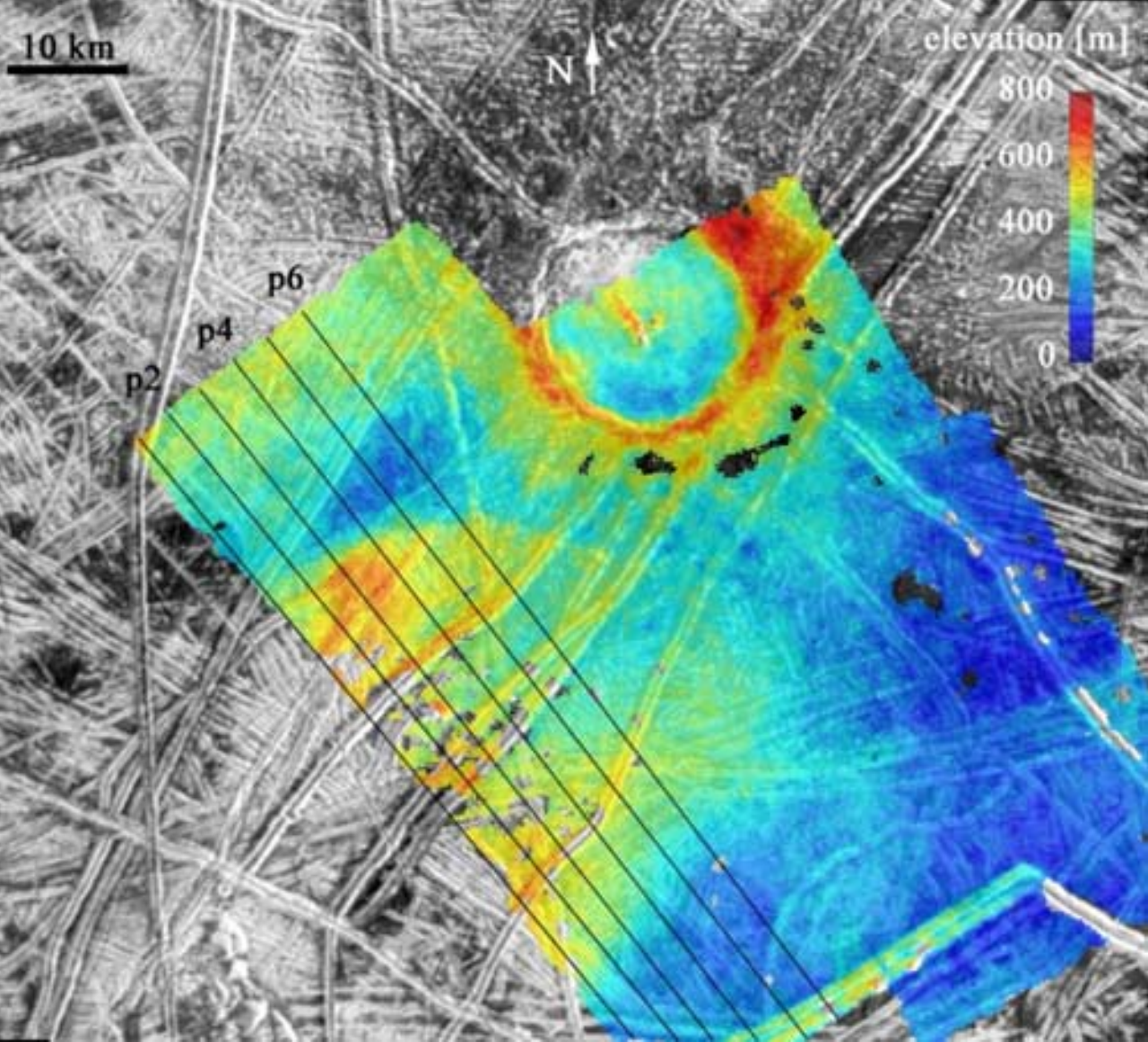 Elastic thickness is
small
Ice is soft and warm at
shallow depths
(From Europa’s overall
density) water substance
persists to great depth
Most of the water is
very warm and likely
liquid
Key points: topography versus gravity
Relationship between topography & gravity at length scales much larger than, comparable to, and much smaller than, the lithospheric thickness.
Explanation of Airy isostasy
Quantities inferred from topographygravity comparison.
Next lecture: what limits the height of mountains?
What limits the height of mountains?
CRUSTAL FLOW: THE MECHANISM THAT LIMITS THE HEIGHT OF TIBET AND THE ALTIPLANO
HOW EROSION CAN LIFT MOUNTAINS: THE PROCESS RELATIONSHIP BETWEEN THE HEIGHT OF TIBET AND THE HEIGHT OF MT. EVEREST
Maximum mountain height in solar system context
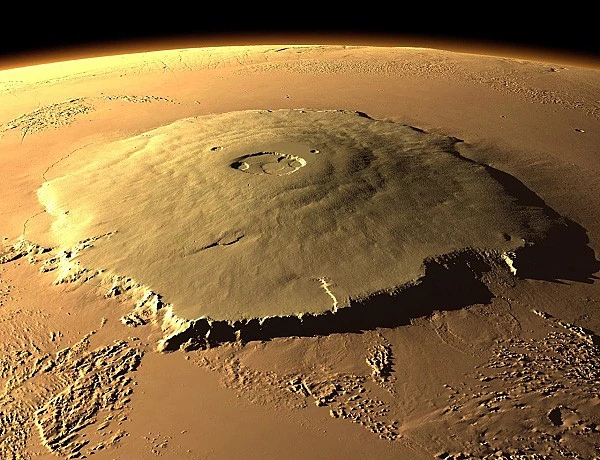 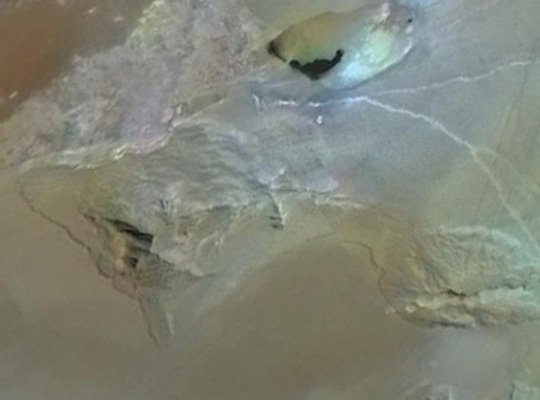 Volcanic extrusion: Mars
Whole-lithosphere breaking? Io, Boosaule Mons
What limits the height of mountain belts on Earth?
Tibet
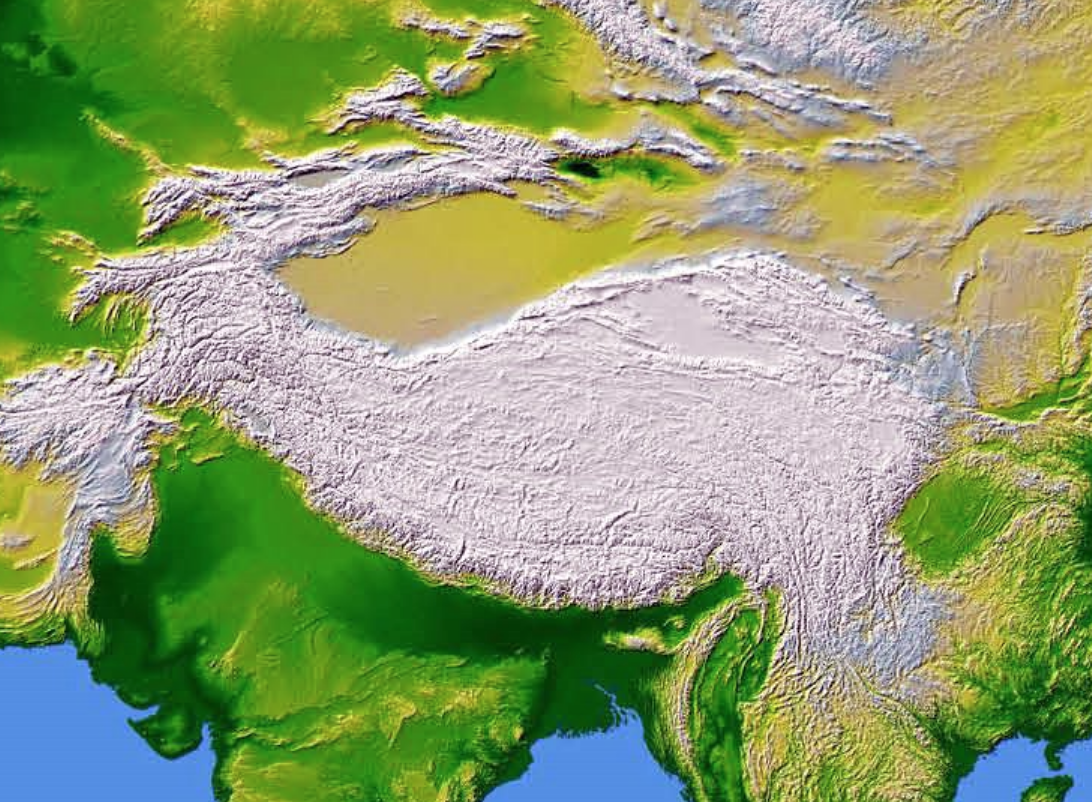 Altiplano
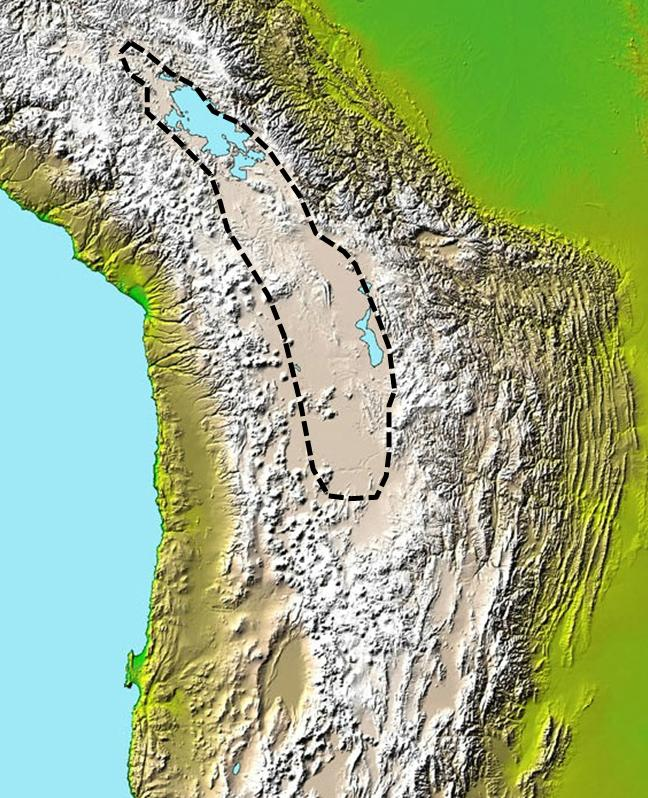 Isostasy is not an equilibrium state
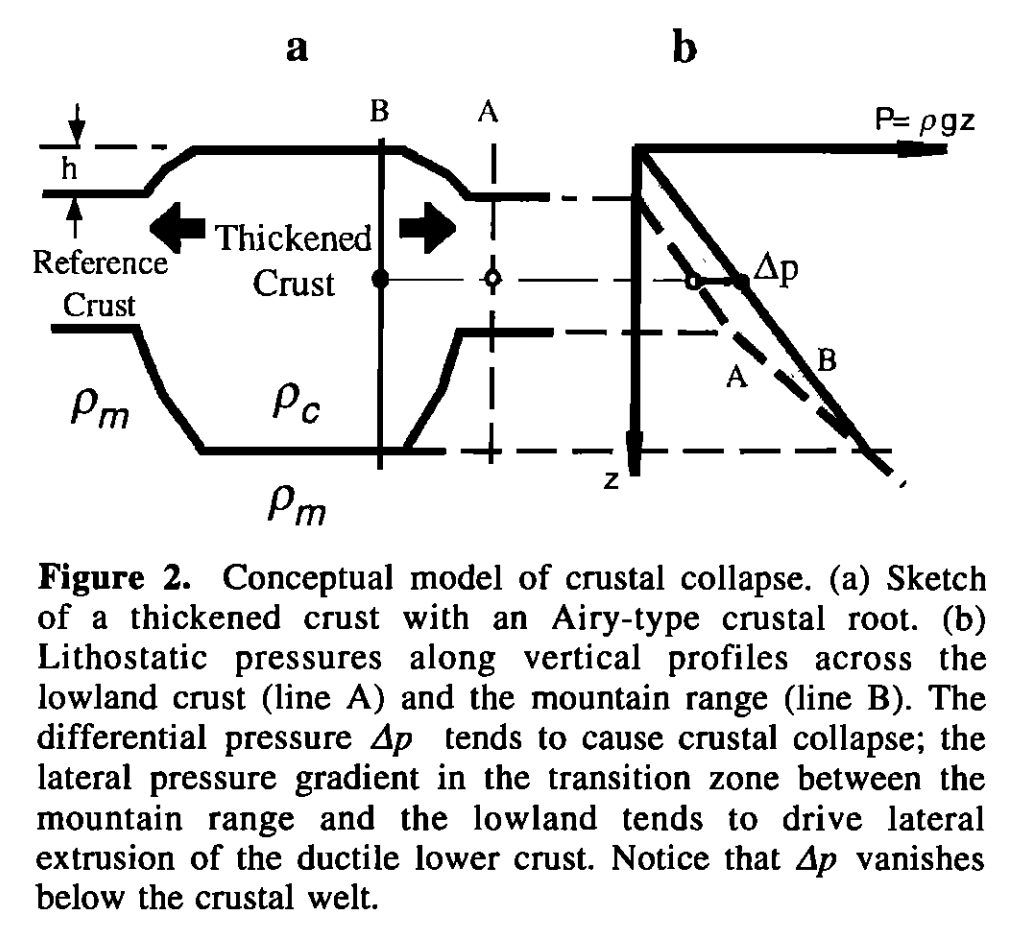 Liu & Shen, Tectonics, 1998
Crustal flow
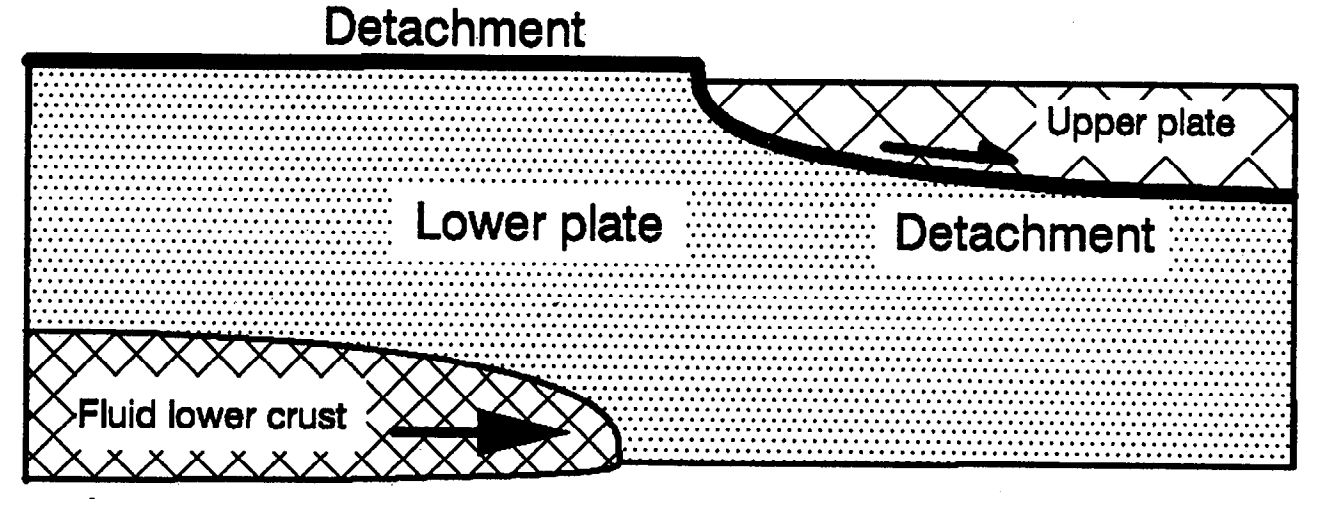 McKenzie et al. JGR 2000
Gravitational collapse of mountain belts
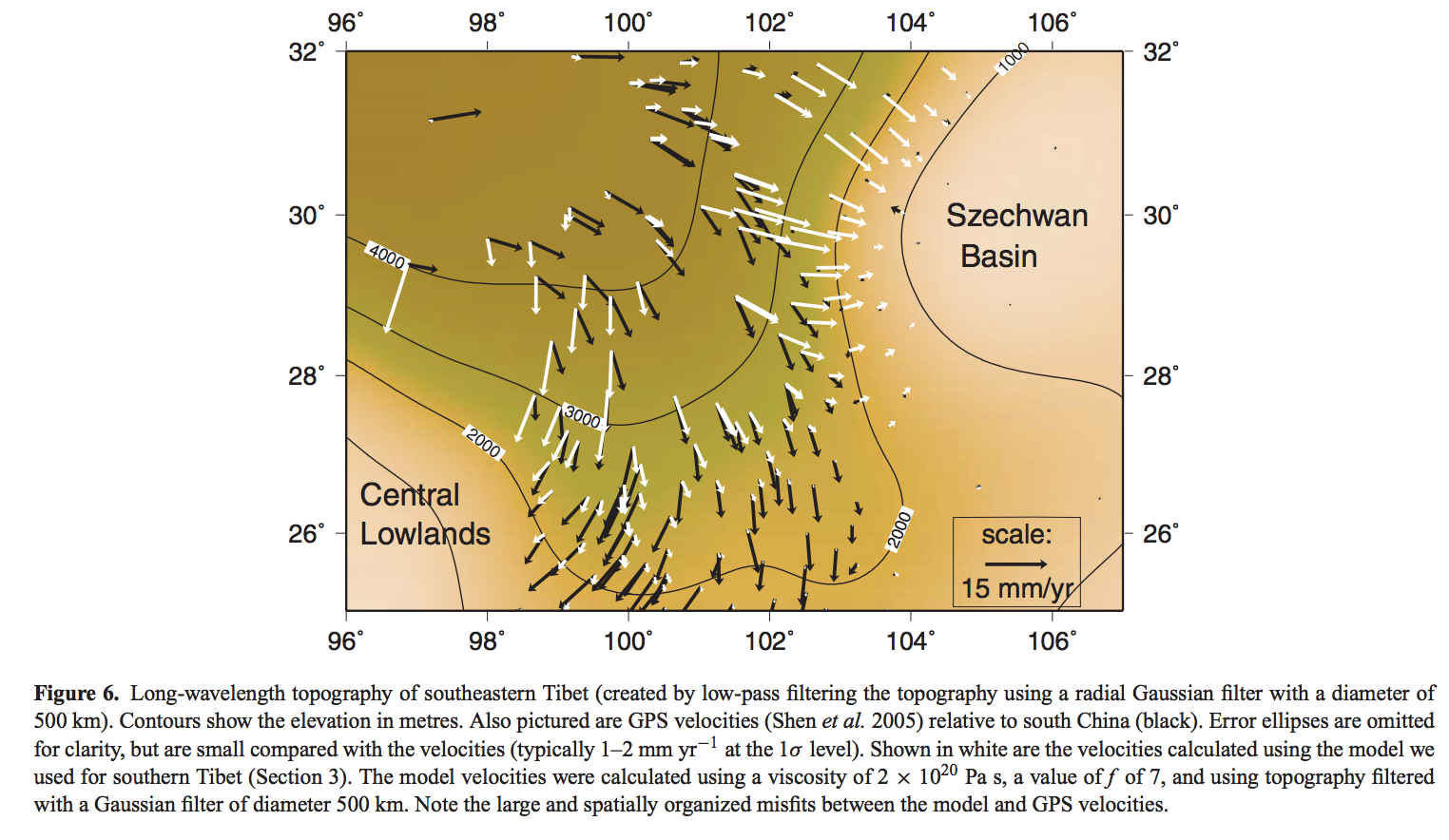 Copley & McKenzie, Geophys. J. Int. 2007
What limits the height of mountains?
CRUSTAL FLOW: THE MECHANISM THAT LIMITS THE HEIGHT OF TIBET AND THE ALTIPLANO
HOW EROSION CAN LIFT MOUNTAINS: THE PROCESS RELATIONSHIP BETWEEN THE HEIGHT OF TIBET AND THE HEIGHT OF MT. EVEREST
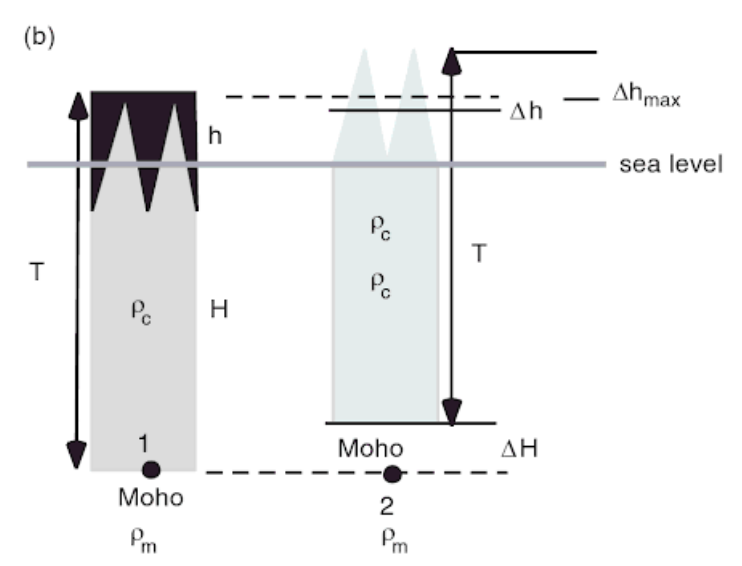 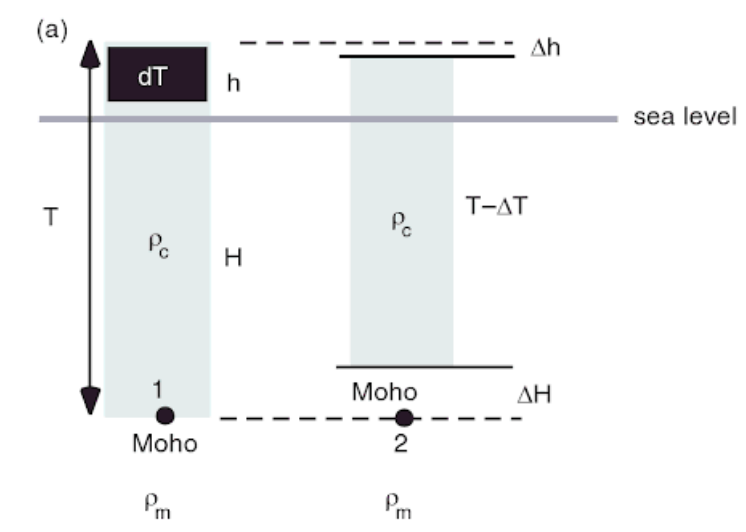 adapted from Molnar & England 1990 Nature
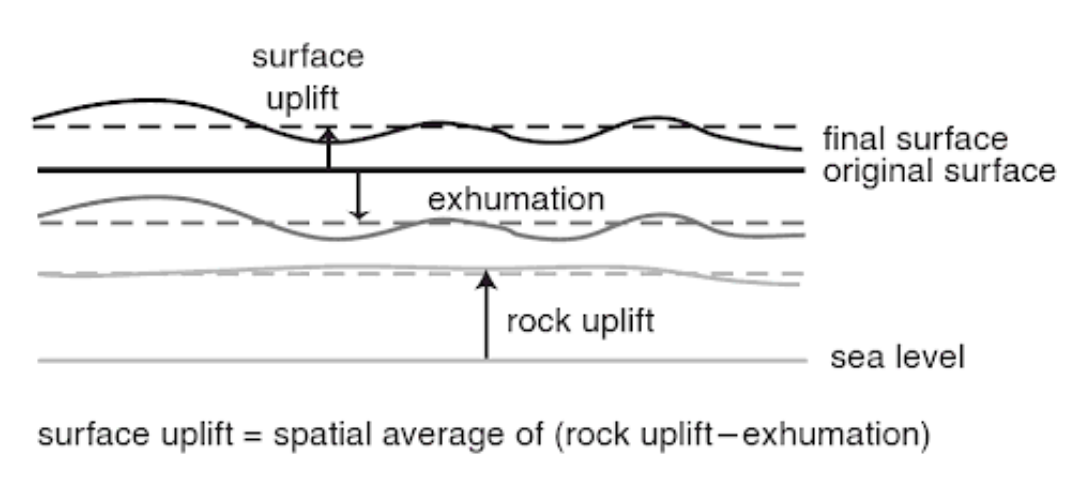 Additional slides